JORNADA DE ATUALIZAÇÃO MÉDICAPão de Açúcar – AL 19 de março de 2025
Programa de Educação Médica Continuada.
Conselho Regional De Medicina Do Estado De Alagoas .
Diabetes na gestação : Importância dos Cuidados  Pré- Concepcionais e Diagóstico e tratamento: Quando encaminhar para Pré-Natal de Alto Risco
Não tenho nenhum conflito de interesse nesta apresentação.
DIABETES MELLITUS – Definição:
Hiperglicemia  por diminuição da produção  ou da efetividade da Insulina.


Secretada pelas células beta-pancreáticas; 
Aumenta a absorção de glicose nos musculo e tecido adiposo;
Reduz a produção de glicose hepática;
Inibe a secreção de glucagon pelas células alfas.
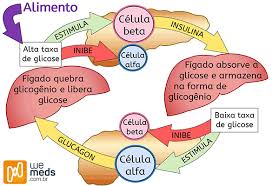 Diabetes Mellitus: Importância
Hiperglicemia

Uma das condições médicas mais comumente encontradas durante o ciclo gravídico; 
1 em cada 6 nascimentos  são gerados por mulheres que tiveram alguma forma de hiperglicemia durante a gravidez.  
8% dos casos são de mulheres com diabetes diagnosticada antes da gravidez. 
 84% são relacionados a Diabete Mellitus Gestacional  - DMG.
6
Diabetes Mellitus
Fornece oportunidade de reduzir o  risco de anomalias congênitas; 

Alerta para a necessidade de rastreamento e tratamento das complicações crônicas do DM em mulheres que desconheciam o diagnóstico;
7
Aconselhamento e Planejamento - Diabete Prévio. Equipe multiprofissional
Avaliação e orientação de hábitos alimentares, estado nutricional, e quanto à prática de exercícios físicos;
 Controle glicêmico rigoroso: HBA1C < 6,5
 Rastreamento de comorbidades;
 Ácido fólico 4 mg  antes da gravidez, 2 meses antes de engravidar;
 Pesquisa de hipotireoidismo
 Avaliação odontológica;
 Diagnóstico de possíveis comorbidades ou lesões de órgãos
 Informar riscos maternos  e fetais.
 Adequação dos tratamentos não farmacológicos e farmacológicos
8
Hiperglicemia da Gestação.
Diagnóstico  de DM prévio à gestação
Sem diagnóstico de DM  prévio à gestação
Diabetes Mellitus diagnósticado  na gestação  “overt diabetes” 
Glicemia jejum  ≥126 mg;dl
Glicemia ao acaso ≥200 mg;dl ou
HBA1C  ≥6,5% 08
TOTG após 24 sem.;
Glicemia 2h ≥200 mg;dl
Diabetes Mellitus Gestacional
Glicemia de jejum 92 – 125 mg/dl ou
TOTG após 24 semanas:
GJ 92 – 125 mg /dl ou
Glicose 1h  ≥ 180 mg/dl ou
Glicose após 2 horas  153 – 199 mg/dl
Diabetes Mellitus pré- Gestacional
Hiperglicemia da Gestação.
Diagnóstico  de DM prévio 
à gestação
Sem diagnóstico de DM  prévio à gestação
Diabetes Mellitus Gestacional;

Glicemia de jejum 92 – 125 mg/dl ou
TOTG após 24 semanas:
GJ 92 – 125 mg /dl ou
Glicose 1h  ≥ 180 mg/dl ou
Glicose após 2 horas  153 – 199 mg/dl
Diabetes Mellitus diagnósticado na gestação  “overt diabetes” 
Glicemia jejum  ≥126 mg;dl
Glicemia ao acaso ≥200 mg;dl ou
HBA1C  ≥6,5% 08
TOTG após 24 sem.;
Glicemia 2h ≥200 mg;dl
Diabetes Mellitus pré- Gestacional
Diabetes Mellitus Gestacional
Definido como uma intolerância aos carboidratos de gravidade variável, que se inicia durante a gestação porém não preenche critérios diagnósticos de DM fora da gestação.   O diabetes mellitus gestacional (DMG) se desenvolve em gestantes cuja função das células beta pancreáticas é insuficiente para superar a resistência à insulina associada ao estado gestacional. Forma mais prevalente de hiperglicemia na gestação.
11
Complicações do diabetes para o concepto
Hiperglicemia Materna
Hb1AC
> Afinidade 
por O2
Feto
Hiperglicemia fetal
Polidramnia
Radicais 
Livres
Hipõxia
Hiperinsulinismo fetal
Retardo na maturação pulmonar
↑ eritropoiese
Hipo Mg++
Macrossomia
Distócia
Hipoglicemia
RN
Poliglobulia
SRD
Prematuridade
Hipo Ca ++
Icterícia
Tocotraumatismo
Trombose
Mal formações
Morte Perinatal
Fatores de Risco para Diabetes Mellitus Gestacional.
Idade materna avançada
Sobrepeso e obesidade
História familiar de diabetes em parentes de primeiro grau
Presença de condições associadas à resistência à insulina
acantosis nigricans
obesidade central
hipertrigliceridemia
hipertensão arterial sistêmica
síndrome de ovários policisticos
Ganho excessivo de peso na gravidez atual
Crescimento fetal excessivo / Polidramnio
Hipertensão ou pré-eclâmpsia na gravidez atual
Antecedentes obstétricos de abortamentos de repetição
Malformações / Morte fetal ou neonatal
Macrossomia
DMG prévio
Hemoglobina glicada ≥ 5,7% no primeiro trimestre
Classificação do diabete no momento da primeira consulta de pré-natal
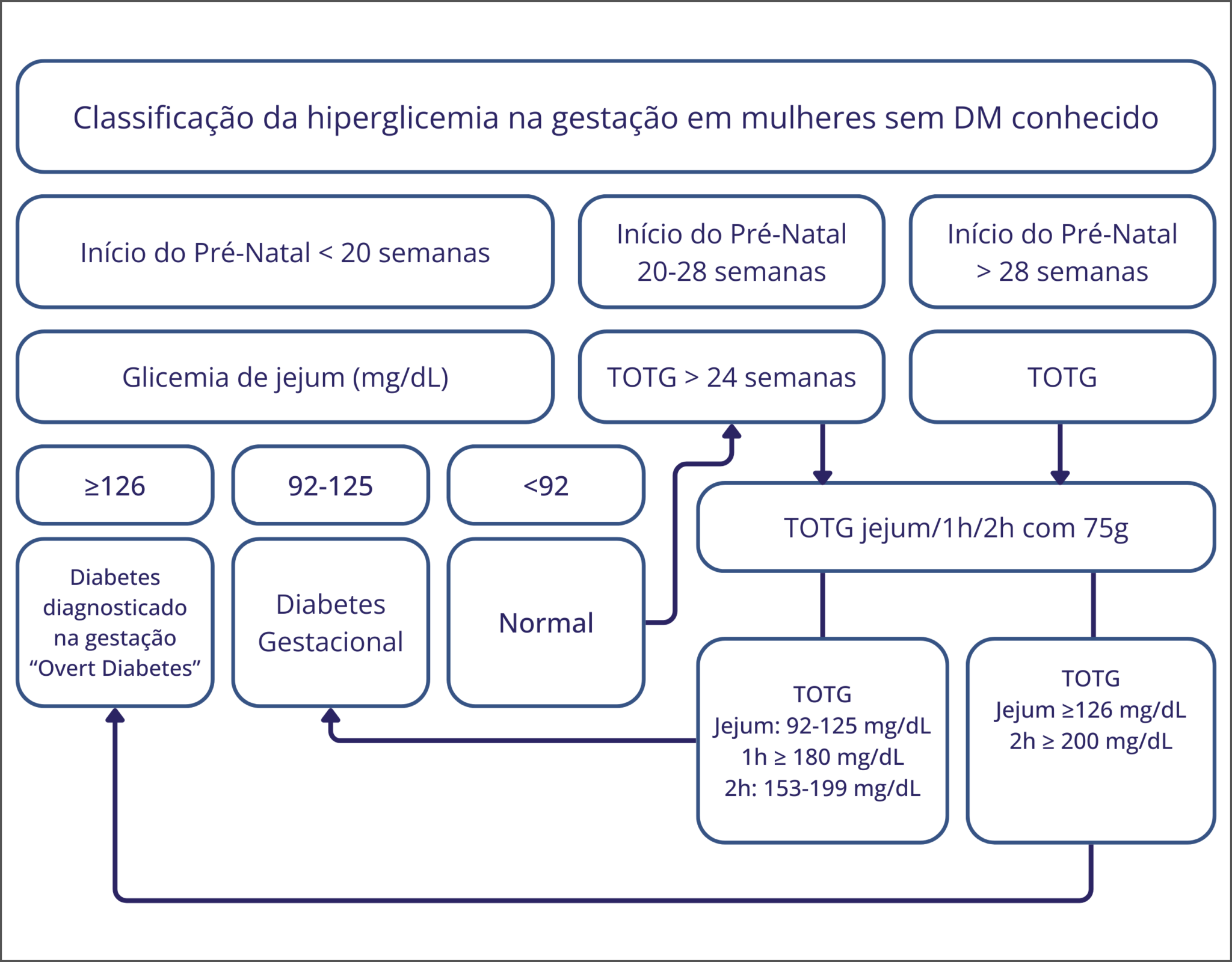 16
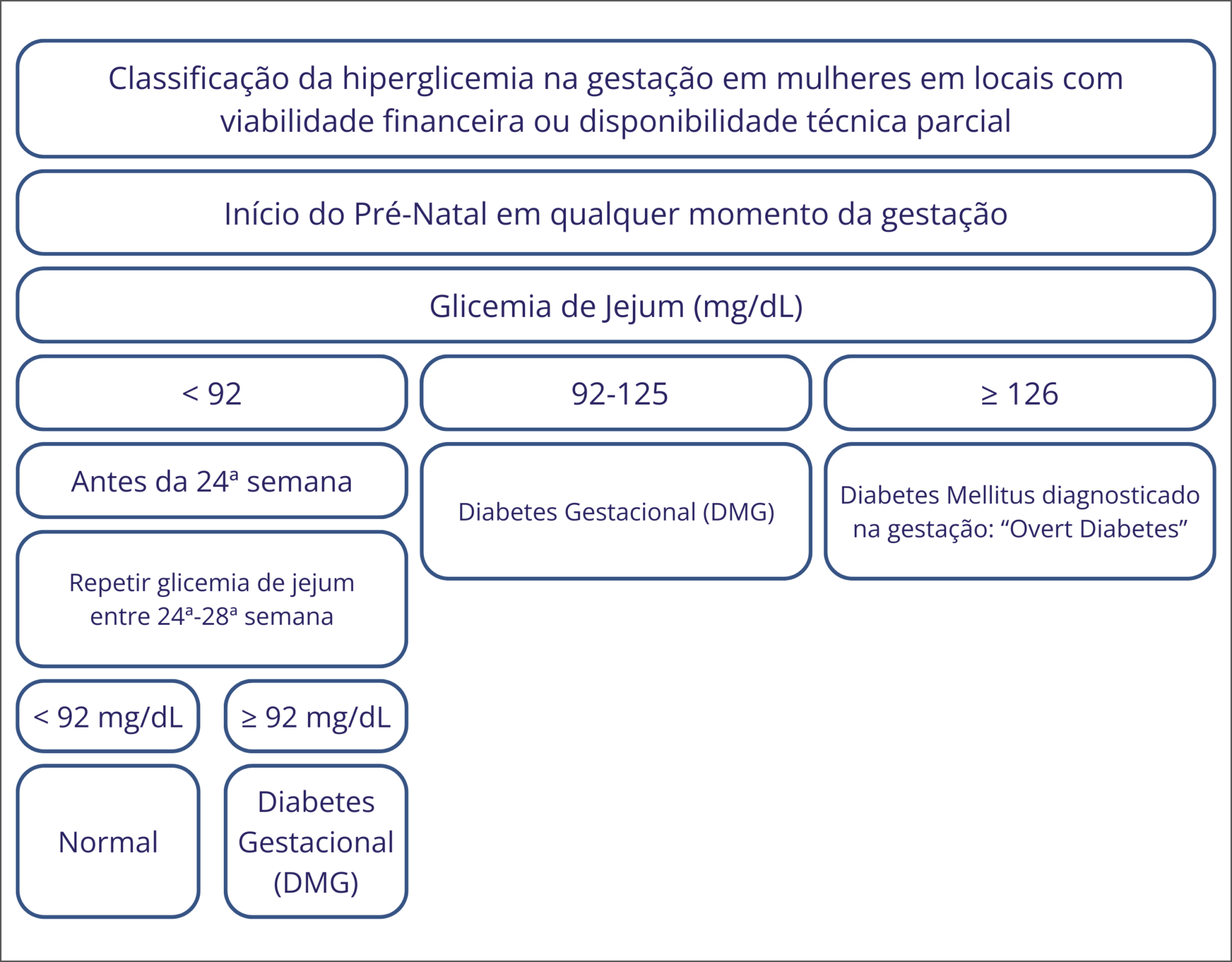 17
Recomendação Propedêutica no DM diagnosticado na gestação
Metas ( mg/dl)                                                                                   

Controle Glicêmico – PG

Frequência do Perfil glicêmico (PG)   

Marcadores

Disponibilidade de insumos

HbA1c
70 < J < 100;  pp (1h) < 140 ou pp (2h) < 120
4 pontos ( jejum; pós café; pós almoço; pós jantar).
Diário ou dias alternados
Ganho de peso,  Crescimento uterino e PG
Fitas e Glicosímetro
Não é necessário / Avaliação de Risco
Recomendação Propedêutica na Gestante com  DM1 e DM2
Metas ( mg/dl)                                                                                   

Controle Glicêmico – Perfil Glicêmico  
                 

Frequência do Perfil glicêmico (PG)   

Marcadores

Avaliação de Vasculopatias

TSH e T4L

HbA1C
70 < J < 95;  pp (1h) < 140 ou pp (2h) < 120;

6 a 7 pontos ( jejum; pós café; pré e pós almoço; pré e pós
 jantar) e eventualmente uma avaliação na madrugada;

Diário ou dias alternados;

Ganho de peso,  Crescimento uterino e PG 

FO, FR, exame neurológico e cardíaco

Recomendado na 1ª consulta

Recomendado na 1ª consulta
19
Recomendação Terapêutica: Objetivos
Manter a gestante com glicemia o mais próximo possível da meta glicêmica
↓ Morbimortalidade Perinatal e Neonatal 

↓ Óbito Fetal
↓ Hiperbilirrubinemia
↓ Macrossomia Fetal
↓ Hipoglicemia Neonatal

↓ Morbidade futuras destas Crianças

↓ Obesidade
↓ Hipertensão Arterial 
↓ Diabetes Mellitus
20
Seguimento da gestante diabética
Dieta
Exercícios
Automonitorização
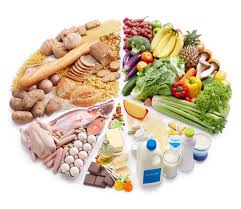 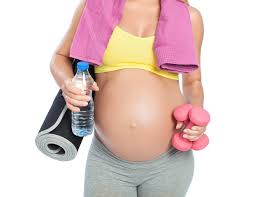 Controle Adequado
Controle inadequado
Tratamento medicamentoso
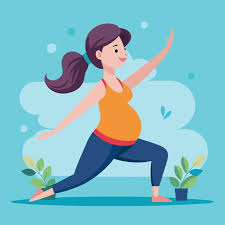 Seguras
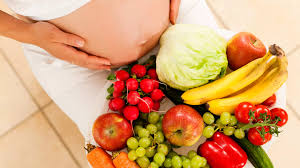 Insulinas
21
Não atravessa a placenta
[Speaker Notes: Não atravessa a placenta]
Alimentação
Alimentação
Alimentação
Insulina  - Principal efeito sobre o Controle glicêmico
23
Tipos de insulinas  e tempo de ação
24
NPH
22 h
Café da manhã
Almoço
Jantar
Cálculo NPH : 0,5 UI/Kg /peso /dia
½ da dose pela manhã

¼ no almoço 

¼ ao deitar
Exemplo :  Paciente com 70 kg x 0,5 UI=  35 UI/dia 

18 UI pela manhã 
8 UI no almoço
8 UI ao deitar
26
Associação de insulina regular, nas hiperglicemias pós-prandiais pontuais:
Insulina NPH  + Regular 

Quanto?  2 em 2 UI
27
Classificação de risco da ANVISA* de uso na gestação das insulinas atualmente disponíveis no Brasil. RDC Nº 60, de 17 dezembro de 2010, do Ministério da Saúde/Anvisa
28
Classificação de risco da ANVISA* de uso na gestação das insulinas atualmente disponíveis no Brasil. RDC Nº 60, de 17 dezembro de 2010, do Ministério da Saúde/Anvisa
29
Tratamento medicamentoso.  Metformina
É considerado uma opção na terapia do DMG; 
É RECOMENDADO o uso da metformina em mulheres com DMG sem controle glicêmico adequado com medidas não farmacológicas, como alternativa terapêutica, na inviabilidade do uso de insulina.
Atravessa a barreira placentária;
Mais estudos são necessários para fornecer evidências de segurança no longo prazo na prole que foi exposta à metformina no ambiente intrauterino.
31
Indicações para uso da metformina no Diabetes Gestacional.
Associada à insulina
Doses elevadas de insulina (> 2 U/kg/dia) sem controle glicêmico adequado
Ganho de peso materno excessivo
Ganho de peso fetal excessivo
32
Contraindicações para uso da metformina no Diabetes Gestacional
Fetos abaixo do percentil 50
Presença de crescimento intrauterino restrito
Gestante com doença renal crônica
Dose.
Dose inicial de 500 mg uma ou duas vezes ao dia junto com a alimentação. Titular a dose a cada uma semana a duas semanas, para atingir as metas ,  até uma dose diária máxima de 2.500 mg.
33
IMPORTANTE:
Não retarde o início da  insulinoterapia;
2 semanas após insucesso da dieta;
Não utilize subdoses;
Dose inicial : 0,5 UI/kg /dia de insulina NPH;
 Faça todos os ajustes Necessários; 
Insulina Regular
Não abra mão da monitorização glicêmica; 
4 a 7 vezes ao dia
34
Complicações do diabetes para o concepto
Hiperglicemia Materna
Hb1AC
> Afinidade 
por O2
Feto
Hiperglicemia fetal
Polidramnia
Radicais 
Livres
Hipõxia
Hiperinsulinismo fetal
Retardo na maturação pulmonar
↑ eritropoiese
Hipo Mg++
Macrossomia
Distócia
Hipoglicemia
RN
Poliglobulia
SRD
Prematuridade
Hipo Ca ++
Icterícia
Tocotraumatismo
Trombose
Mal formações
Morte Perinatal
Referência Bibliográfica
Obrigada!
Gilza Maria Soares Bulhões Calheiros
Médica Ginecologista /Obstetra
RQE 515
Conselheira  CREMAL 

gilzabulhoes@hotmail.com
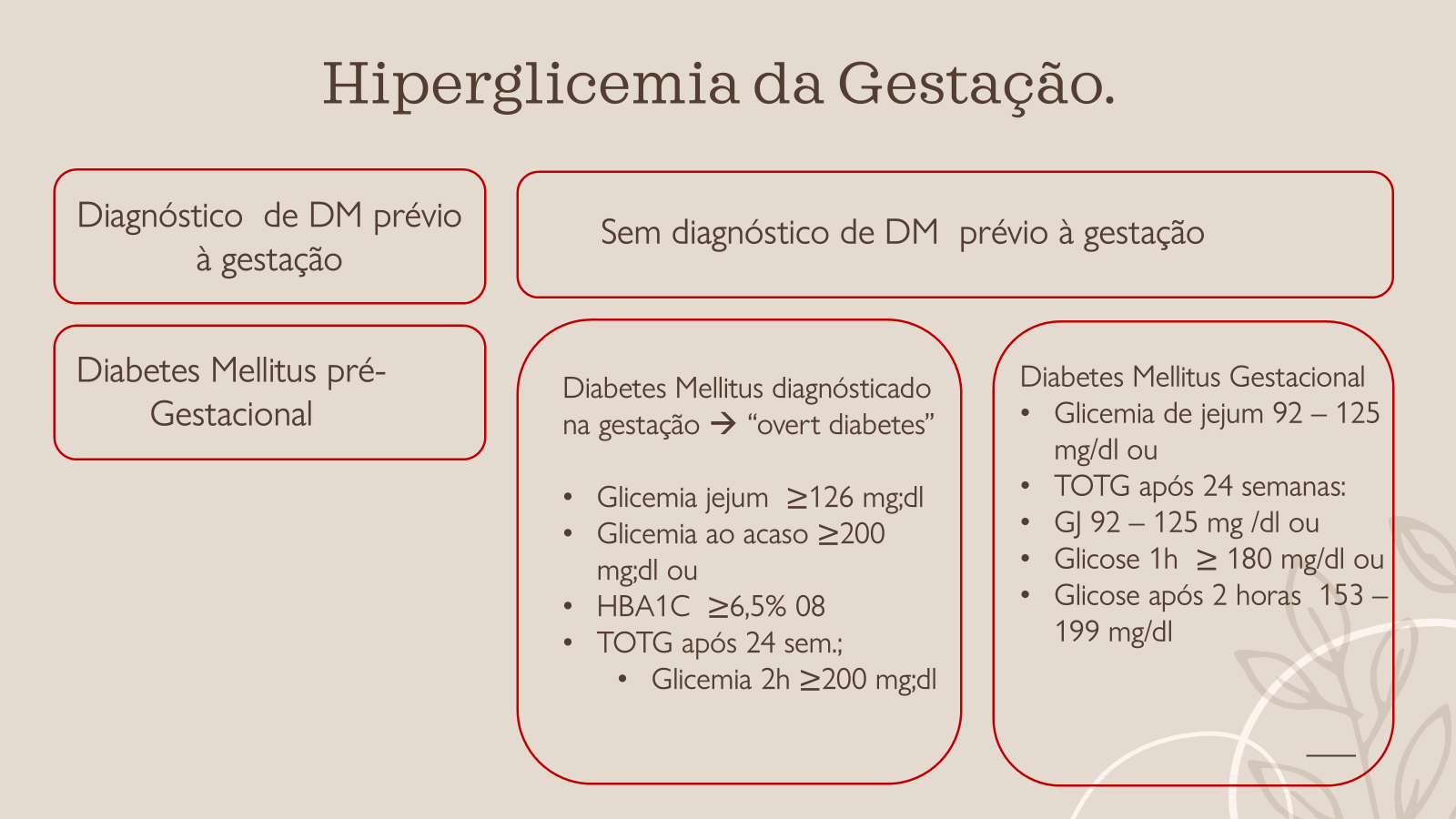 38
Classificação da hiperglicemia
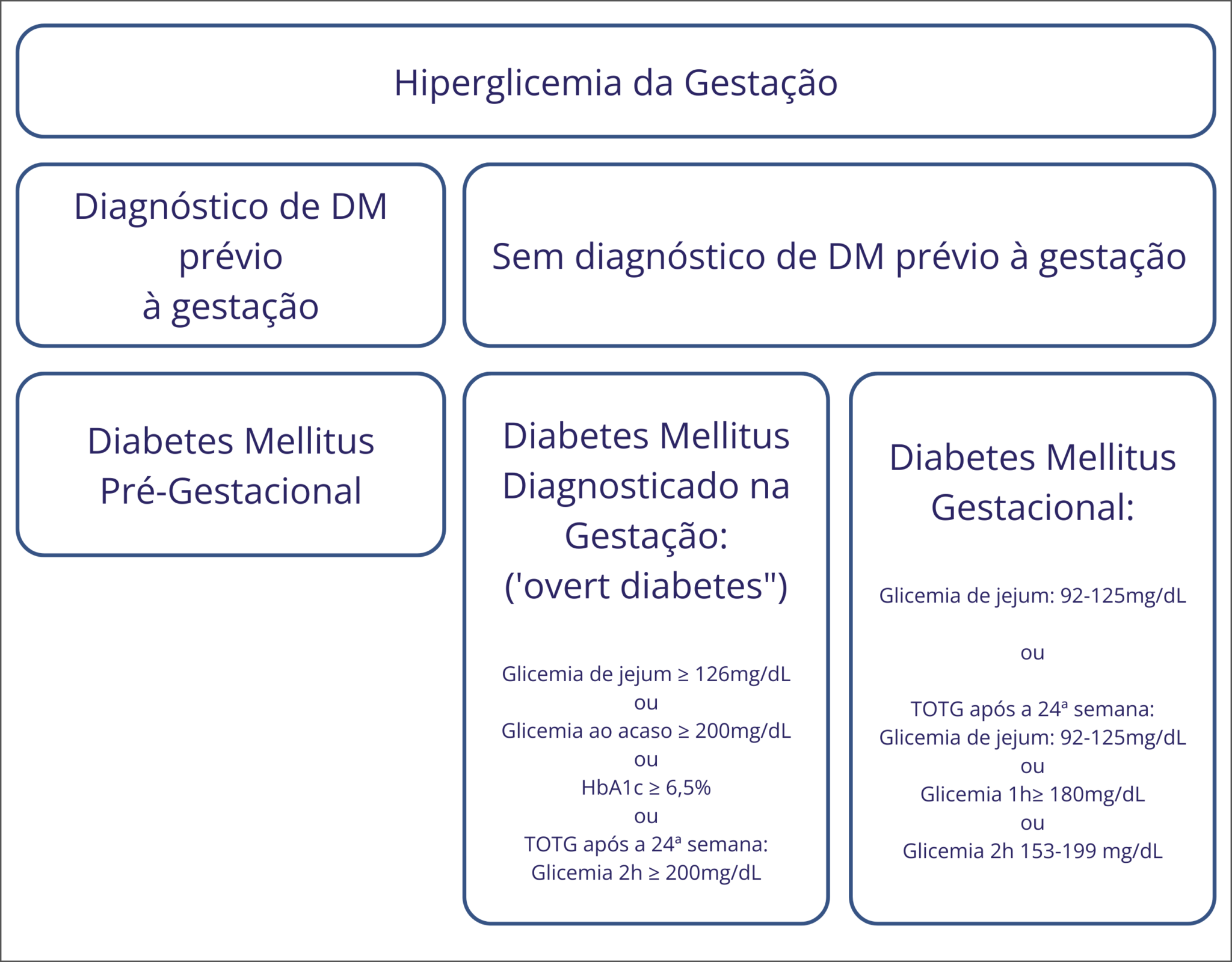 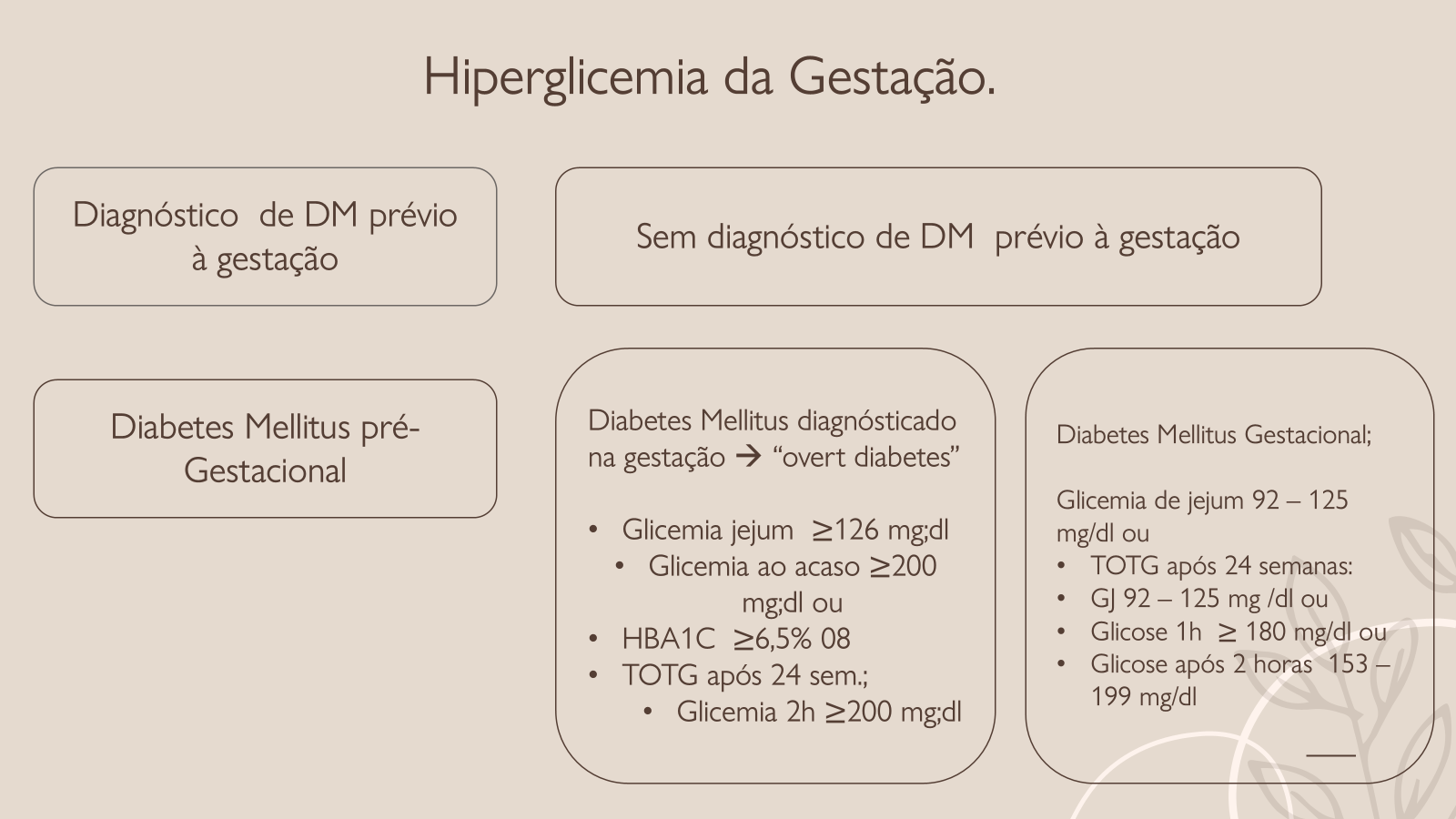 40
o poder da comunicação
superando o nervosismo
ESTRATÉGIAS PARA AUMENTAR A CONFIANÇA
navegando em sessões de P e R
Conheça seu material com antecedência
Preveja perguntas comuns
Ensaie suas respostas
Manter a compostura durante a sessão de perguntas e respostas é essencial para transmitir confiança e autoridade. Considere as seguintes dicas para manter a compostura:
Fique tranquilo
Ouça ativamente
Pause e reflita
Mantenha o contato visual
43
impacto de fala
Sua capacidade de se comunicar efetivamente deixará um impacto duradouro no seu público
A comunicação eficaz envolve não apenas a entrega de uma mensagem, mas também a ressonância com as experiências, os valores e as emoções de quem está ouvindo
impacto de fala
Aprenda a infundir energia em sua apresentação para deixar uma impressão duradoura
Um dos objetivos de uma comunicação eficaz é motivar seu público
45
dicas e conclusões finais
ENSAIO CONSISTENTE
Fortaleça sua familiaridade
REFINAR O ESTILO DE ENTREGA
Ritmo, tom e ênfase
INTERVALO E TRANSIÇÕES
Procure fazer uma apresentação perfeita e profissional
AUDIÊNCIA DE PRÁTICA
Peça aos colegas que ouçam e forneçam comentários
Buscar comentários
Reflita sobre o desempenho
Explore novas técnicas
Defina metas pessoais
Iterar e adaptar
46
métricas de participação de fala
47